Planificando un Negocio Saludable
Nebraska Route 81 SCORE chapter  
April 7, 2020
Temas a tratar en esta presentación:
Este curso proveerá una visión completa del Programa de Protección de Nómina, autorizado bajo la Ley de Ayuda y Alivio de Seguridad Económica para el Coronavirus (CARES) 
Los participantes obtendrán información sobre como entender los requisitos para ser elegibles, detalles acerca de los préstamos, uso de los fondos que están permitidos, el proceso de solicitud y de perdón del préstamo.
A los participantes se les proveerá las herramientas que los ayuden a calcular el monto requerido agregando otros recursos disponibles que puedan ser útiles durante este período de incertidumbre.
Ley CARES
Los pequeños negocios de nuestra nación están experimentando una interrupción económica nunca antes vista debido a la pandemia del Coronavirus (COVID-19). El Viernes, 27 de Marzo, 2020, el Presidente firmó una Ley de Ayuda y Asistencia de Seguridad Económica por el   Coronavirus,  llamada la Ley (CARES), que contiene $376 billones en ayudas para los trabajadores americanos y pequeños negocios.
La Ley CARES le proporciona a la Administración de Pequeños Negocios (SBA) un número de programas y iniciativas para asisitir financeramente a pequeños negocios, ciertas organizaciones sin fines de lucro y otros empleadores, y de la misma manera ciertas oportunidades de impuestos que están fuera de alcance de la SBA.
Ley CARES – Programas del SBA
Además de los programas de fondos tradicionales que el SBA ofrece , la Ley CARES establece nuevos programas temporales encauzados a ayudar durante el tiempo de la pandemia del COVID-19.
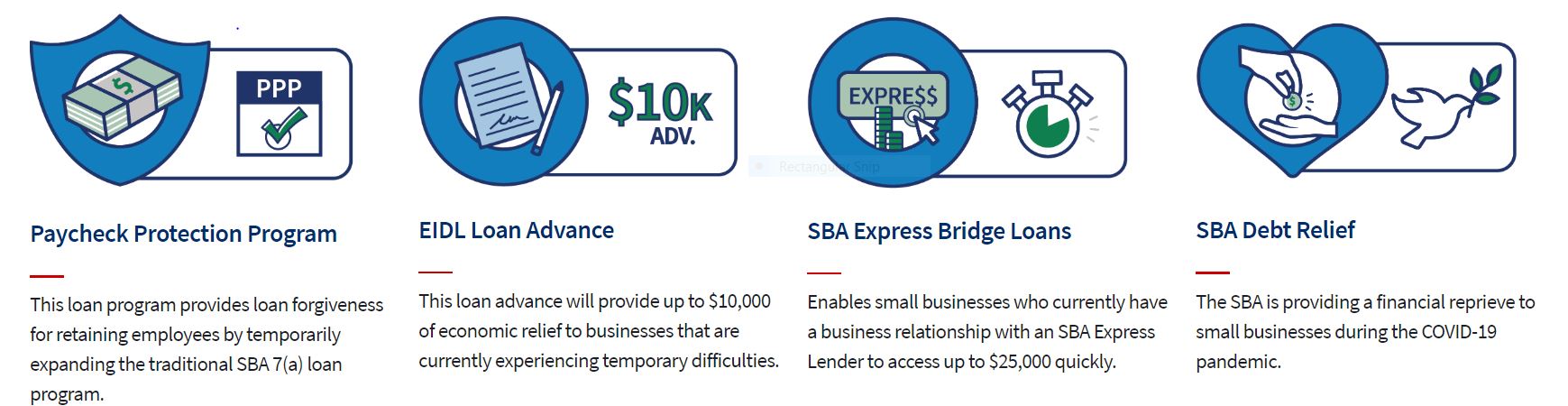 Ley CARES – Qué programa funciona para mi?
Usted necesita capital para cubrir el costo de retener empleados?
Entonces el Programa de Protección de Nómina sea el producto correcto
Usted necesita una inyección rápida de pequeñas cantidades de efectivo para cubrir ciertos gastos en este momento?
Quizás usted quiera explorar el Fondo de Impacto por Emergencia Económica y el Préstamo de Impacto Económico para Desastres (EIDL)
Para solventar sus temores acerca de mantener sus pagos a tiempo en sus préstamos actuales o potenciales con el SBA?
El Programa de Ayuda de Deudas para Pequeños Negocios le podría ayudar
Necesita usted consejería gratis y de gran valor para ayudarle a navegar durante estos tiempos de incertidumbre económica?
SCORE y otros agencias de recursos del SBA están aquí para ayudarle
Programa de Protección de Nómina (PPP) – Qué es?
El Programa de Protección de Nómina (PPP) es un préstamo designado a proveerle un incentivo directo para pequeños negocios a que retengan sus trabajadores en la nómina
El PPP autoriza hasta $349 billones en préstamos perdonables para los los pequeños negocios paguen a sus empleados durante la crisis del COVID-19.  Todos los términos de los préstamos serán iguales para cada uno.
La SBA hará que los préstamos se perdonen si todos los empleados se mantienen en la nómina por ocho semanas (8) y el dinero es usado para pagar nómina, renta, hipoteca, intereses o servicio
Los Prestamistas quizás empiecen a procesar las aplicaciones el 3 de Abril 2020. El PPP estará disponible hasta el 30 de Junio de 2020.
PPP – Quién Puede Solicitar Fondos?
Los negocios y entidades que estaban operando para el 15 de Febrero del 2020.
Usted es elegible si usted es:
Un pequeño negocio con menos de 500 empleados
Un pequeño negocio que alcance los estandares de tamaño estipulados por la SBA 
Una intitución sin fines de lucro 501 © (3) con menos de 500 empleados
Un individuo que trabaja como propietario independiente/único
Un individuo que trabaja como contratista independiente
Un individuo trabajando para el mismo que regularmente maneja cualquier tipo de intercambio comercial o negocio
Un negocio relacionado con alguna Tribu que cumpla los estandares de tamaño que exige la SBA 
Una organización de Veteranos sin fines de lucro 501 © (19) que cumpla los estandares de tamaño de la SBA
PPP – Quién Puede Solicitar Fondos?
Reglas Especiales para negocios afiliados:
Si usted está en el sector de la industria de hotelería o servicios de comida (NAICS 72), la regla de 500-empleados es aplicada basada en la localidad física
Si usted está operando como una franquicia o recibe asistencia financiera de parte de una pequeña compañía de inversionistas aprobada, la regla de afiliación común no aplica

RECUERDE: El límite de 500-empleados incluye a todos los empleados: a tiempo completo, tiempo parcial o bajo cualquier otro estatus
[Speaker Notes: What do you mean by affiliation? 
Generally, affiliation exists when one business controls or has the power to control another or when a third party (or parties) controls or has the power to control both businesses]
PPP – Cuándo y en Dónde Debo Hacer mi Solicitud?
3 de Abril, 2020  - pequeños negocios y propietarios independientes
10 de Abril, 2020 – contratistas independentes e individuos que trabajen para ellos mismos
La solicitud está disponible en https://home.treasury.gov/cares 
Usted puede aplicar a través de un prestamista existente de la SBA o a través de cualquier institución de depósitos, caja de ahorro o –credit union- asegurada federalmente, y/o institución de sistema de crédito para granjas que esté participando.
Otros prestamistas regulados estarán disponibles para hacer estos préstamos lo más pronto posible en cuanto estén aprobados e inscritos en el sistema 
CONTACTE A SU INSTITUCION BANCARIA PRIMERO
PPP – Detalles del Préstamo
[Speaker Notes: For businesses not operational in 2019 or seasonal businesses alternative calculation methods are available which will be covered later in the presentation]
PPP – En qué puedo utilizar el Préstamo?
Costo de Nómina 
Costos relacionados a que continuen los beneficios de cuidado de salud a través  de una póliza de grupo durante los períodos de ausencia por enfermedad, médica, o familiar, y pago de la póliza de seguros
Pagos de intereses en cualquier obligación hipotecaria (la cual no debe incluir pagos por adelantado a principal en dicha hipoteca) 
Renta (incluyendo renta bajo un acuerdo de alquiler)
Servicios
Intereses en cualquier otra obligación que haya sido incurrida antes del 15 de Febrero del 2020.
Refinanciamiento de un préstamo de la SBA EIDL hecho entre el 31 de Enero del 2020 y el 3 de April del 2020
[Speaker Notes: Payroll costs for all employees whether they are working or not. For example if you have temporarily furloughed employees and they are not receiving unemployment compensation benefits you can use loan proceeds to compensate them. Or if you have reduced the hours of some of your employees you can use load proceeds to “make them whole”

Or, you may decide to temporarily increase rates of pay for your employees, or pay them a discretionary stipend like hazard pay

If you received an SBA EIDL loan from January 31, 2020 through April, 3, 202 you can apply for a PPP loan. If your EIDL loan was not used for payroll costs, it does not affect your eligibility for a PPP loan

If your EIDL loan was used for payroll costs,  your PPP loan must be used to refinance your EIDL loan. Proceeds on any advance up to $10,000 on the EIDL load will be deducted from the loan forgiveness amount on the PPP loan]
PPP – Cuánto puedo SOLICITAR?
Si usted tomó un Préstamo de Desastre por Impacto Económico (EIDL) entre el 15 de Febrero del 2020 y el 30 de Junio del 2020 y usted quiere refinanciarlo a un préstamo PPP,  usted añadiría al balance total de la deuda a la suma de la nómina

El monto total máximo es siempre de $10 millones
PPP – Cómo puedo yo calcular los COSTOS DE NOMINA MENSUALES?
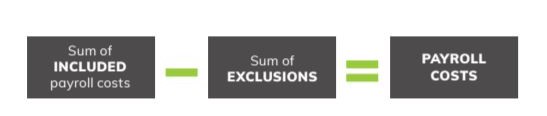 PPP – Qué costos son elegibles para la nómina?
Compensación (salarios, ganancias, comisiones, o compensación similar, pagos de propinas en efectivo, estipendio o equivalentes)
Pago por tiempo de ausencia por vacación, para padres, familiar, médico o por enfermedad
Concesión por despido o separación de la relación de trabajo
Pago requerido por el suministro de beneficios por cuidado de salud, incluyendo la porción del empleador por los pagos de la póliza de seguros
Pago de beneficios por cualquier plan de retiro
Pago de impuestos del Estado o impuestos locales relacionados con la compensación de los empleados
Para propietarios independientes/únicos o contratistas independentes: ganancias, comisiones, ingresos o ganacias por trabajar para ellos mismos
PPP – Qué costos NO son eligibles para la nómina?
Compensación del Empleado/propietario por encima de $100,000 en un promedio anual
La Compensación/ganancias netas de Propietarios Unicos o Contratistas Independientes sobre $100,000 en un promedio anual 
Compensación para empleados cuyo lugar de residencia está fuera de los Estados Unidos.
Tiempo de ausencia calificada por enfermedad y/o familiar por lo que un crédito esté incluido bajo la sección 7001 y 7003 de la Ley de Respuesta para Familias por el Coronavirus (FFCRA)
Impuestos o retenciones bajo el capítulo 21, 22 y 24 del Código de IRS (impuestos de nómina, impuestos de vías férreas e impuestos a las ganancias)
PPP – Ejemplo del Calculo del Monto del Préstamo
Ejemplo 1 – Ningún empleado hace más de $100,000
PPP – Ejemplo de Calculo del Monto Préstamo
Ejemplo 2 – Algunos empleados hacen más de $100,000
PPP – Ejemplo Calculo del Monto del Préstamo
Ejemplo 3 – Ningún empleado hace más de $100,000; balance de un préstamo EIDL por $10,000
PPP – Ejemplo Calculo del Monto del Préstamo
Ejemplo 4 – Algunos empleados hacen más de $100,000; y un balance de un préstamo EIDL por $10,000
[Speaker Notes: These are very simple examples for existing businesses.
We will be providing you will Excel workbooks that you can use to calculate the loan amount if you choose]
PPP – Será éste préstamo PERDONABLE?
Los solicitantes son elegibles para que el préstamo les sea perdonado en una cantidad igual al monto que el solicitante gastó durante el período de las (8) semanas – comenzando en el día que el préstamo se efectuó.
Los siguientes renglones califican para el perdón del préstamo:
Costos de Nómina 
Costos relacionados a que continúen los beneficios de cuidado de la salud por una póliza de grupo durante el período de ausencia paga por enfermedad, médica, o familiar, y los pagos de las primas de seguro
Pagos de intereses en cualquier obligación hipotecaria (la cual no constituya un pago a principal por adelantado en una hipoteca) 
Renta (incluyendo renta bajo un acuerdo de alquiler)
Servicios
Intereses en cualquier otra obligación de deuda que haya sido incurrida antes del 15 de Febrero del 2020
Refinanciamiento de un préstamo SBA EIDL hecho entre el 31 de Enero del 2020 y el 3 de Abril del 2020

Nota: La cantidad del perdón del préstamo no puede exceder el principal. Al menos 75% del monto a perdonar debe haber sido usado para gastos de nómina y compensación del empleado y los niveles deben ser mantenidos
PPP – Cómo se calcula el monto a perdonar?
El monto de la cantidad a perdonar será reducido si hay una reducción en el número de empleados
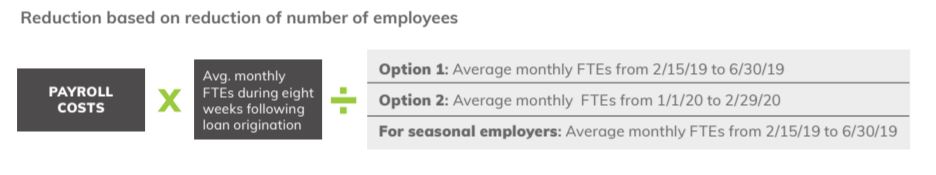 Nota:  Usted tiene hasta el 30 de Junio del 2020 para restaurar a los niveles de empleo a tiempo completo por cualquier cambio hecho entre el 15 de Febrero del 2020 y el 26 de April del 2020
PPP – Cómo se calcula el monto a perdonar?
El monto del préstamo a perdonar será reducido si es mayor al 25% de los salarios pagados a los empleados

Nota:  Usted tiene hasta el 30 de Junio del 2020 para restaurar los niveles de salario para cualquier cambio hecho entre el 15 de Febrero del 2020 y el 26 de Abril del 2020.
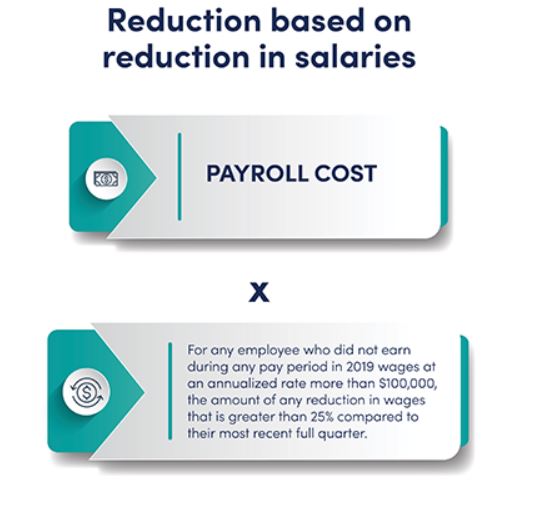 PPP – Cómo obtengo el perdón en mi préstamo PPP?
Usted debe completer una solicitud a través de su banco para el perdón del préstamo. En esta solicitud usted debe incluir:
Documentación que verifique el número de empleados en nómina y la tasa de pago, incluyendo las formas de pago de nómina archivadas con el IRS y con el Estado, y las formas archivadas para el seguro de desempleo
Documentación que verifique los pagos en oligaciones por el costo de cubrir una hipoteca,  obligaciones de alquiler/renta y servicios
Certificación de parte de un representante de su negocio o organización que esté autorizado a certificar que la documentación suministrada es verdadera y que el monto que está siendo perdonado fué usado de acuerdo con los lineamientos del programa para su uso
El prestamista debe decidir si solicitará el perdón dentro de 60 días
PPP – Qué pasa después del periodo del perdón?
Cualquier monto solicitado que no fué perdonado continuará como un préstamo por 2 años a un 1% de interés.
Todos los pagos serán diferidos por 6 meses; sin embargo el interés continuará acumulandose durante este período
No existe ningún tipo de penalidad por pagos adelantados o cargos asociados con este préstamo
PPP – Documentación Necesaria
Además de la Solicitud del PPP,  usted necesitará recabar la siguiente documentación:
2019 IRS Trimestralmente 940, 941 o 944 reporte de impuestos de nómina
2020 (primer trimestre) IRS 940, 941 o 944 reporte de impuesto de nómina
Reportes de los sumarios de nómina por un períodp de doce-meses (terminando con su dia más reciente de pago) más el primer trimester del 2020, el cual mostrará la siguiente información:  • Ganacias Brutas por cada empleado, incluyendo ejecutivo(s) si fueron pagados salarios  W-2, lo   cual incluye PTO, vacación, y tiempo pagado por enfermedad  • Impuestos Estatales y locales generados por la compensación del empleado
Documentación de pagos requerida por los parte de una póliza de grupo de cuidado de la salud, incluyendo las primas del seguro
Documentación de pagos por beneficios de planes de retiro que fueron pagados por la compañía (excluyendo la retención diferida del empleado)
Para contratistas independientes – 1099-MISC para el 2019
PPP – Próximos Pasos
RESPIRE
Si usted no está seguro de que el PPP sea el producto correcto para su negocio, discútalo con su contador,  consejero de confianza o su mentor de SCORE
Si el PPP funciona para usted, contacte a su institución financiera y dígales que usted quiere solicitar el préstamo PPP
Colecte la documentación recomendada
Complete la solicitud y haga una cita con su prestamista
PPP – Sumario
El Programa de Protección de Nómina (PPP) es un préstamo diseñado a proveerle un incentivo directo a pequeños negocios a que mantengan a sus empleados en la nómina
Los fondos son limitados – Un total de $349 billones 
Los préstamos PPP serán aprobados en el orden en que se recibieron las aplicaciones
Parte o la totalidad de la deuda del préstamo puede ser perdonada
El programa termina el 6/30/2020
[Speaker Notes: What to do if your bank does not participate or denies you a loan? 
3 options – wait until your bank starts accepting applications, open an account at another bank (not recommended) or seek out another SBA 7(a) lender .
Top lenders include, Bank of America, Wells Fargo, TD Bank,  Center State Bank

On April 3rd Secretary Mnuchin tweeted out that over $1.8B in PPP loans have already been funded. Bank of America has indicated that it has already processed $6B in loans on the first day, which was April 3rd. Time is of the essence.]
PPP & Acto CARES – Recursos Utiles
Programas de Fondos de la SBA: 
https://www.sba.gov/funding-programs/loans/coronavirus-relief-options 
Prestamistas SBA 7(a): 
https://www.sba.gov/article/2020/mar/02/100-most-active-sba-7a-lenders 
Asistencia de préstamo por parte de SCORE Coronavirus o de la SBA para la Ley Cares: 
https://www.score.org/coronavirus-sba-loans-and-cares-act-assistance
Solicitud de Préstamos para PPP: https://home.treasury.gov/cares
Preguntas?
29
Gracias
30